Kuidas muuta õpetajate ja lapsevanemate suhtlus sujuvamaks?
Karmen Palts
Kellele ja miks seda vaja on?
Õpetajale, sest vanem on oma lapse alal ekspert

Vanemale, sest õpetaja on professionaal

Lapsele, sest õpetaja ja vanema vaheline suhtlemine on lapse arengu ja akadeemilise edenemise huvides
Mida vajab õpetaja, et last toetada, motiveerida, õpetada?
Infot lapse toimimise/mittetoimimise kohta kodus

Infot terviseprobleemide kohta, mis võivad mõjutada kooliedukust

Infot õppimisega kaasnevate probleemide kohta kodus

Suhtlemist lapsevanemaga!
Kommunikatsioonieesmärgid
Teabe saamine ehk informeeritud olemine
Teabevahetus, kuulamine ja kõnelemine (dialoogis olemine)
(Usaldus)suhte loomine ja hoidmine
Kaasamine (läbirääkimistesse, aruteludesse, erinevatesse tegevustesse), koostöö
Nõustatud saamine − nõu küsimine, saamine, andmine (ehk nõus­tamine)
Tagasi- ja edasiside küsimine ja saamine
Vanemate jaotumine kommunikatsioonimustrite järgi
Paindliku kommunikatsioonimustriga vanemaid umbes 13% (osalenutest)

Passiivse-positiivse kommunikatsioonimustriga vanemaid umbes 20% 

Aktiivse-positiivse kommunikatsioonimustriga vanemaid umbes 28% 

Aktiivse-negatiivse kommunikatsioonimustriga vanemaid umbes 5% (selle grupi esindajaid pigem kirjeldati igas grupis)

Passiivse-negatiivse kommunikatsioonimustriga vanemaid umbes 33%
Kommunikatsioonibarjäärid
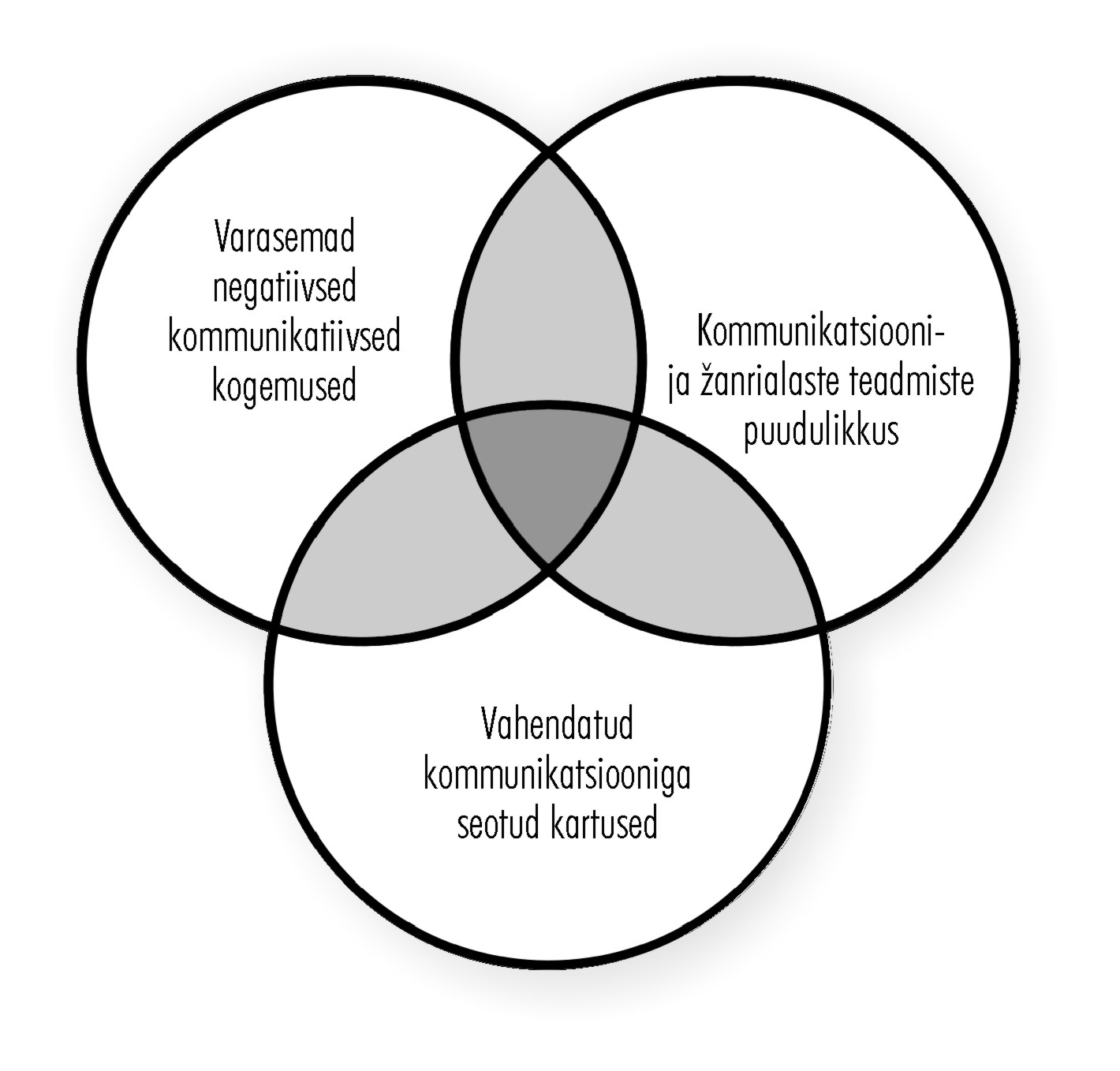 Mida teha?
Teadvustada, miks see on vajalik

Mõista, miks see on mõne inimese jaoks keeruline

Märgata ja aidata tegelda kommunikatsioonibarjääridega

Võimaldada õpetajatele aega

Aidata meeles pidada, et suheldakse ikka lapse pärast !
Tänan kuulamast!